Univerzitet u Beogradu 
Fakultet veterinarske medicine
Katedra za fiziologiju i biohemiju
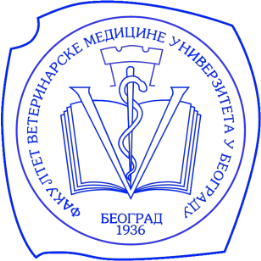 Vežba XII
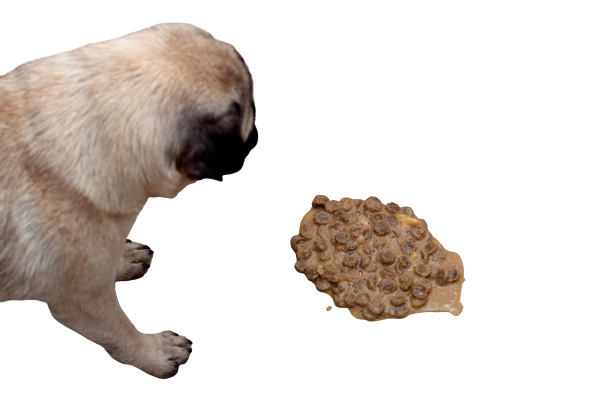 Određivanje hlorida mokraće
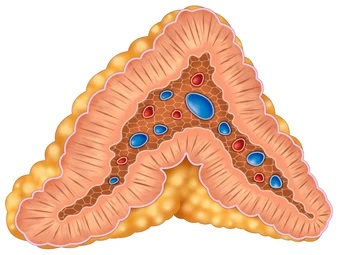 Neorganski sastojci mokraće
Voda (95-97%)
Kalijum
Natrijum
Fosfati
Sulfati
Hloridi
Kalcijum
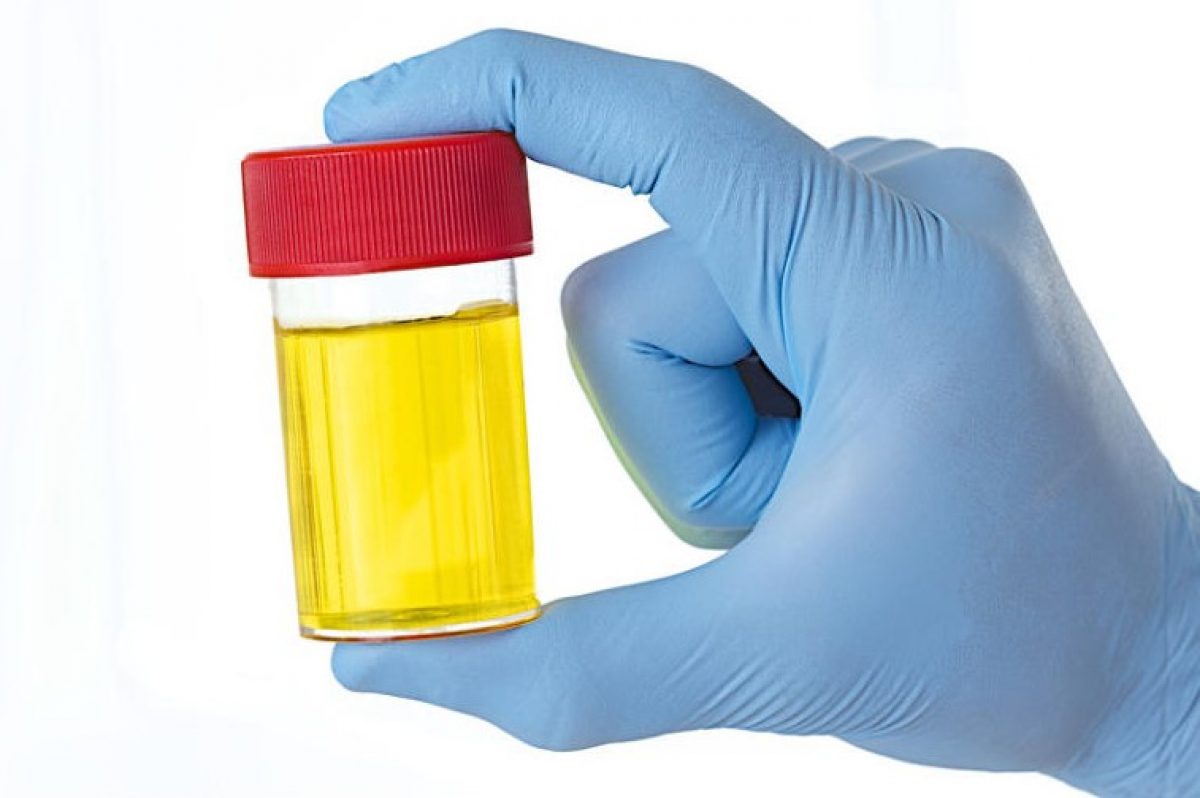 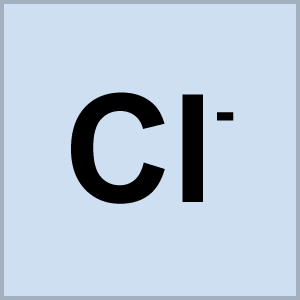 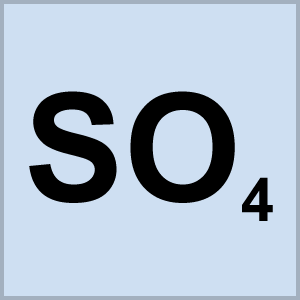 Hloridi
Koncentracija hlorida u mokraći zavisi od funkcionalnog stanja kore nadbubrežne žlezde.
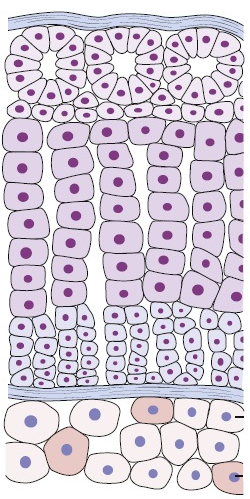 U obliku soli Na i K.
Zona glomerulosa
(aldosteron)
Fiziološka konc. NaCl: 
10 g/L mokraće
Zona fasciculata
(dezoksikortikosteron)
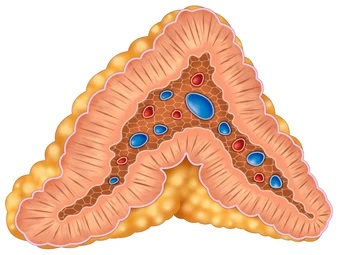 Zona reticularis
Medulla
Hloridi
Najčešće dele sudbinu Na+ u bubrezima.
PVT
DVT
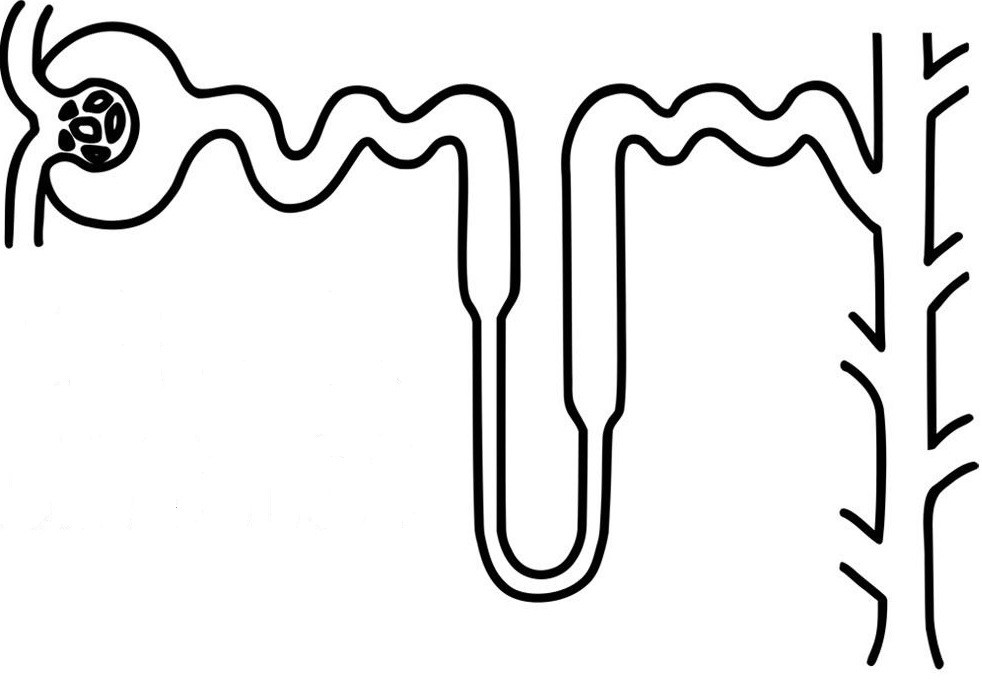 Reapsorpcija
Reapsorpcija Na, Cl, dvovalentnih katjona.
Krv
TT
Krv
TT
Aminokis.
Na,Cl
Glukoza
Ca,Mg
H2O
Na,K,
Cl-
DKHP
Reapsorpcija Na, K, Cl
Glomerul
Filtracija krvi
Krv
TT
Na,K,Cl
Voda
H2O
Rastv. sastojci
Kreatinin
Urea
Urea
H2O
NaCl
Urea
Hloridi
Najčešće dele sudbinu Na u bubrezima.
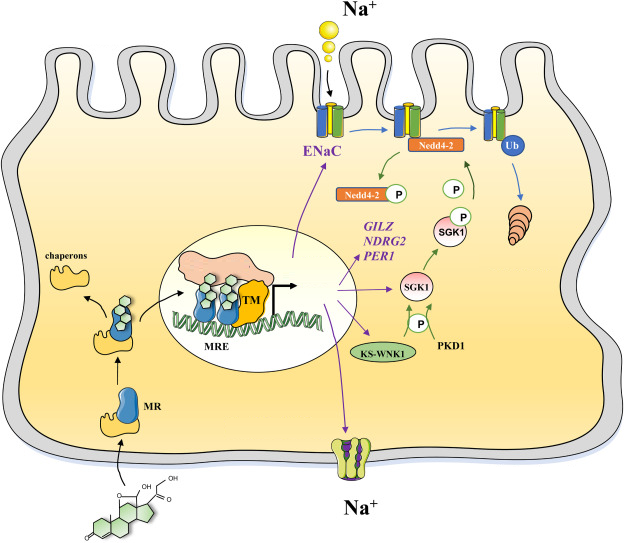 Proteazomi
Koregulatori
Ciljni
geni
Na-K pumpa
Aldosteron
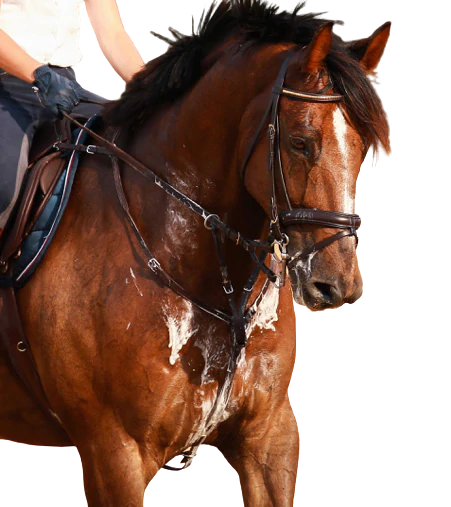 Smanjenje koncentracije hlorida
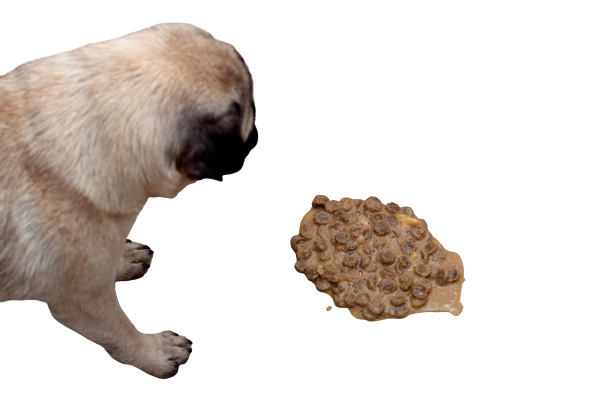 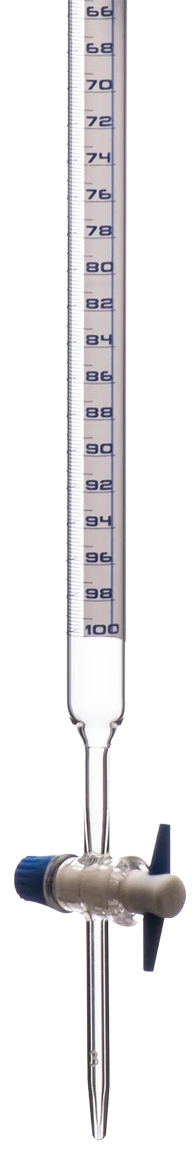 Kvantitativno dokazivanje hlorida u mokraći
AgNO3
(0, 17 M)
Titracija po Moohr-u
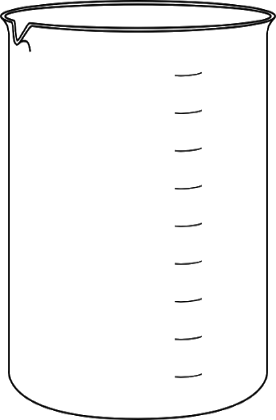 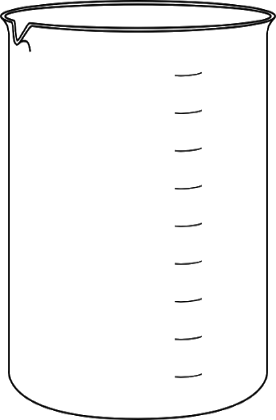 1 mL AgNO3 ~ 0,01 g NaCl
Ag + Cl        AgCl (beli talog)
2 Ag + CrO4        Ag2CrO4
10 mL mokraće
+
1 mL K-hromata
(indikator)
Broj utrošenih mL AgNO3 × 0,01= 
= g NaCl/10 mL mokraće
g NaCl/10 ml mokraće × 100 = g NaCl/L mokraće
Dobijeni rezultat se množi sa korekcionim faktorom: 0,607
(ksantin i mokraćna kiselina)
Hvala na pažnji!